Life, Liberty, and the Pursuit of Happiness
Teaching with the Virginia Documents
Fara Faust & Janina Peters
October 25, 2014
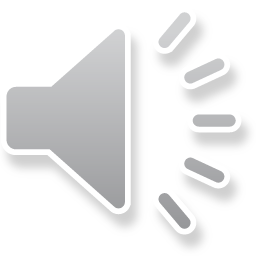 Recent research has uncovered original documents that will only be available for review for a brief time span.
The Virginia Declaration of Rights
The Virginia Statute for Religious Freedom
The U. S. Constitution
The Declaration of Independence
The French Declaration of Rights & Man
The Polish Constitution of 1791
The Liberian Constitution
You have been given a special task:
With the brief  release of these original documents, new insight may be gained into the global impact of the documents.
Your task is to find these connections and to discover the global impact of the events in US history chronicled within the documents.
Remember this is a highly classified assignment.
Only members of your team are permitted to be clued in to the task
Each of you will be given special codes and organizers to assist in your investigation
Upon completion of your investigation, you will create a podcast of your findings